Sex Research in Cyberspace
Genevieve Martínez-García, Milagros Garrido, & Nicholas Sufrinko
Healthy Teen Network

Jen Manlove, Elizabeth Cook, Brooke Whitfield, & Jane Finocharo
Child Trends
z
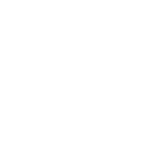 Internet-based research
Overview
Pulse
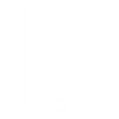 Evaluation study
Results
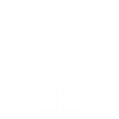 Lessons Learned
Internet-Based Research
[Speaker Notes: Internet-Based Research (IBR) consists of research that happens online, this includes surveys, polls, tracking of biomarkers, behaviors
The internet and accessibility to mobile devices have open up new opportunities to conduct research and to collect data from a large pool of individuals
IBR also gives us the opportunity to evaluate tech-based products]
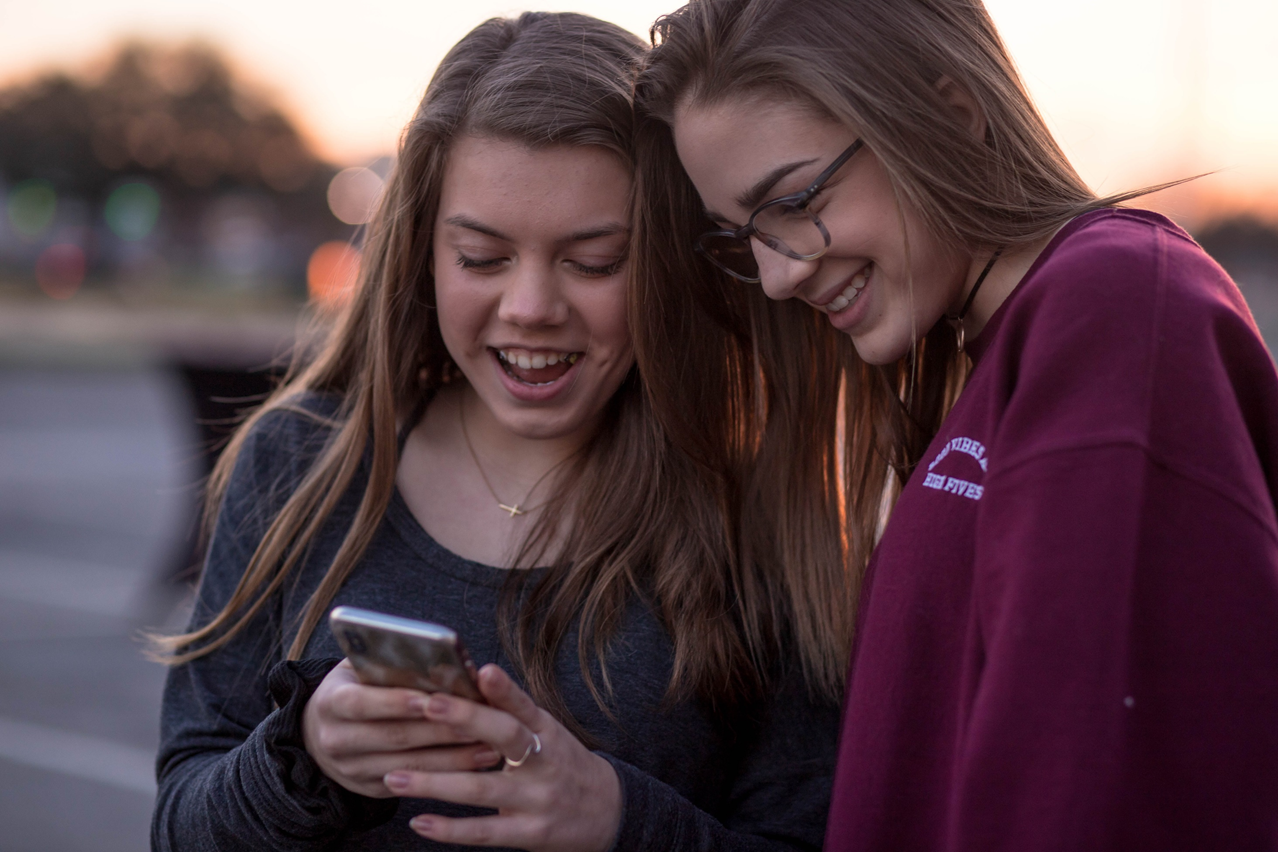 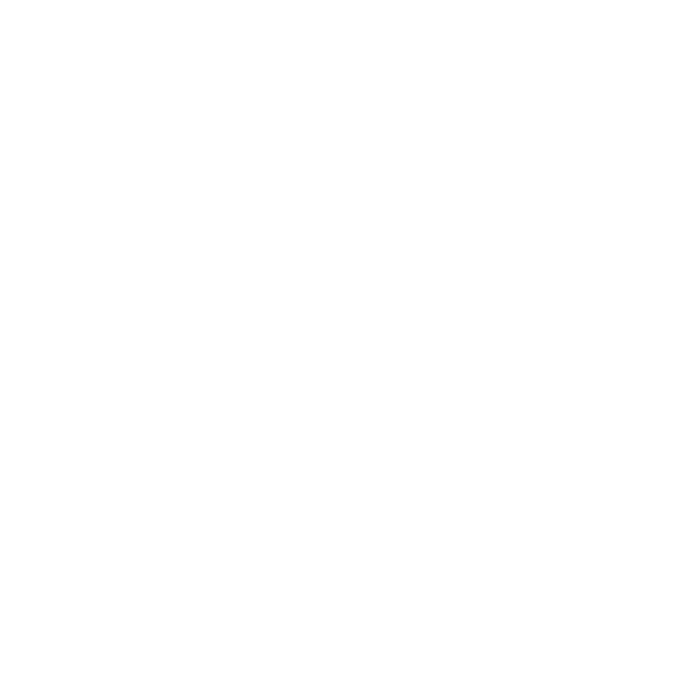 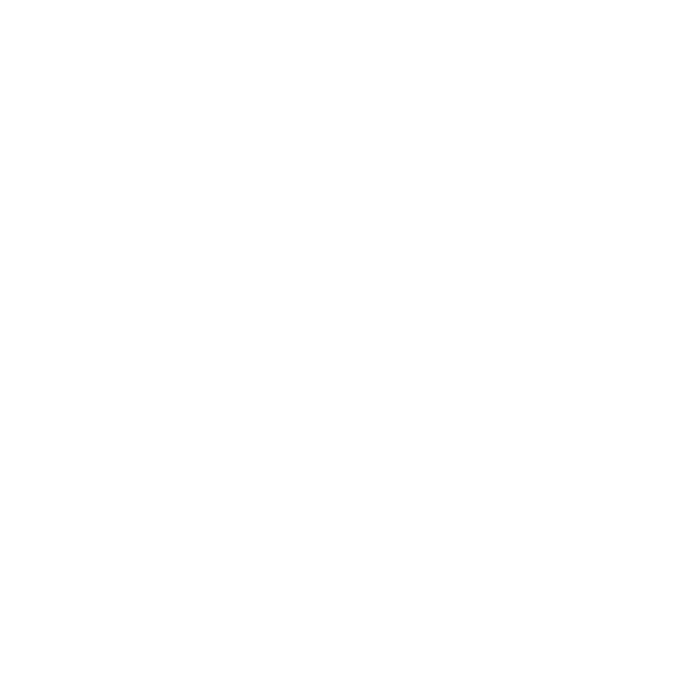 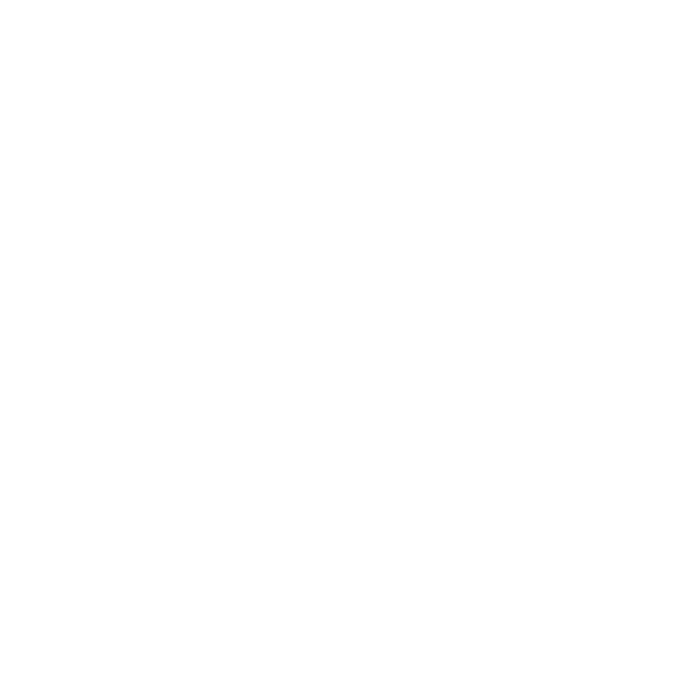 SnapChat, Instagram & YouTube dominate
95% have phones
45% online constantly
[Speaker Notes: 95% of youth own a smartphone or have daily access to one, and 45% are online on a nearly constant basis. Black and Latinx youth, in particular, spend even more time on their phones than their white peers.
And currently YouTube, SnapChat, Instagram, and Facebook dominate the social media world. So it makes sense to place your ad on one of these platforms.]
Internet-based Research
Strengths
Challenges
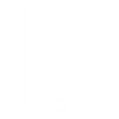 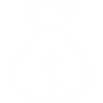 More cost effective than traditional recruitment
More difficult to establish credibility for an online study
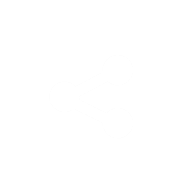 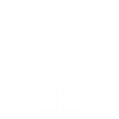 More accessibility to harder-to-reach populations (e.g. adolescents no longer in school)
More difficult to ensure only eligible participants are enrolled without face-to-face accountability
Participation is anonymous,confidential, and done on participants’ own time
More difficult to encourage participants to complete enrollment without face-to-face interaction
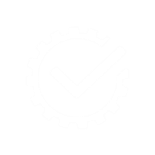 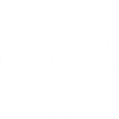 Pulse
Intervention Overview
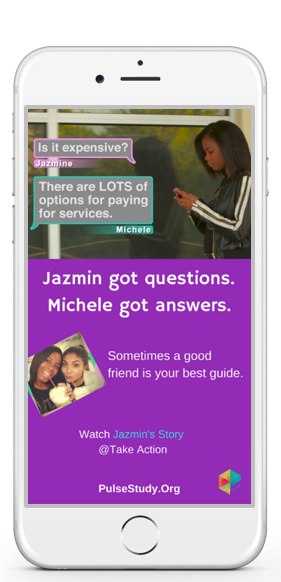 Birth control methods & birth control reminders
Healthy relationships, sex readiness, & consent
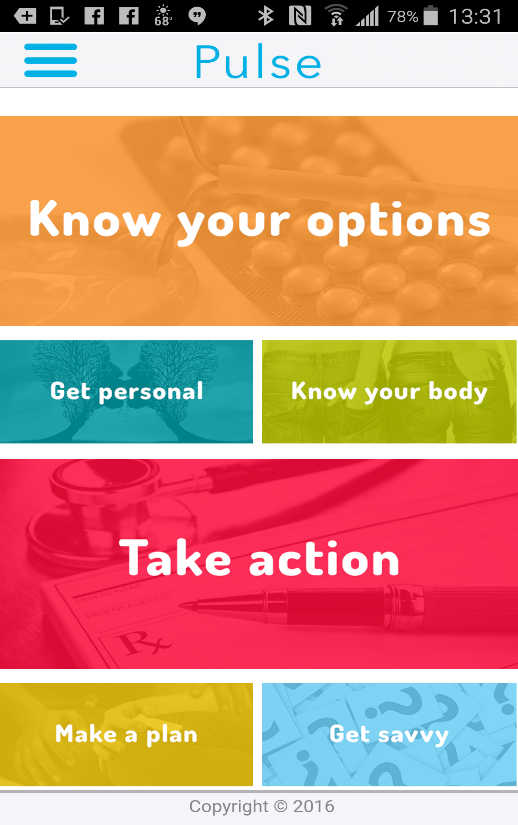 Anatomy, physiology, & sexually transmitted infections
Find a provider, what to expect at a clinic, & appointment reminder
Frequently asked questions & links to external resources
Pregnancy & pregnancy testing
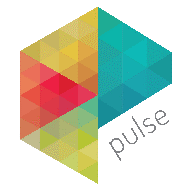 [Speaker Notes: Pulse is an intervention grounded in the Theory of Planned Behavior and Self-Efficacy (Ajzen I. Perceived Behavioral Control, Self‐Efficacy, Locus of Control, and the Theory of Planned Behavior. Journal of Applied Social Psychology 2002;32(4):665-683.).

Pulse is self-led and does not require the user to follow a specific sequence of content. Moreover, they can access the app anywhere as long as they have their mobile device and internet connection. Users can interact with Pulse as frequently or infrequently as they choose. 

Pulse provides comprehensive, medically accurate sexual and reproductive health information to young women, in English and Spanish. The intervention is available in both languages but the study was conducted using only the English-language version.

Pulse has six sections covering approximately three hours of material:
Know your options (birth control methods and birth control reminders)
Get personal (healthy relationships, sex readiness, and consent)
Know your body (anatomy and physiology, sexually transmitted infections)
Take action (find a provider, what to expect at a clinic, appointment reminder)
Make a plan (pregnancy and pregnancy testing)
Get savvy (frequently asked questions, links to external resources)]
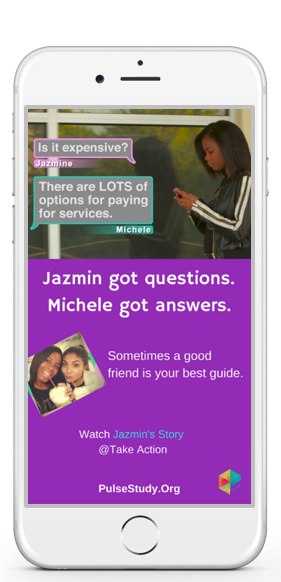 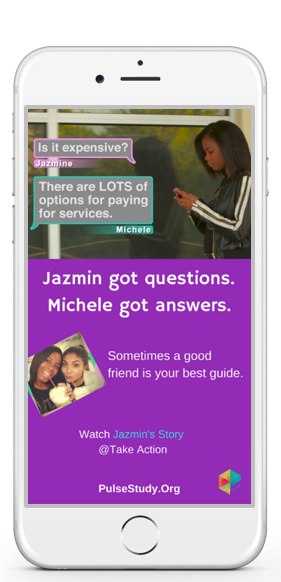 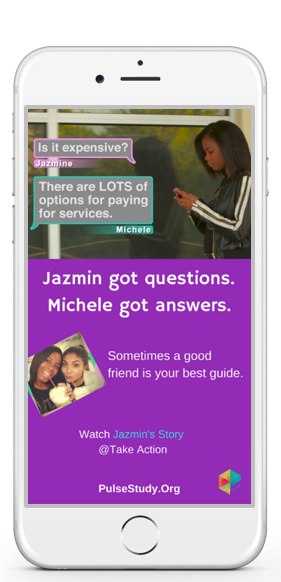 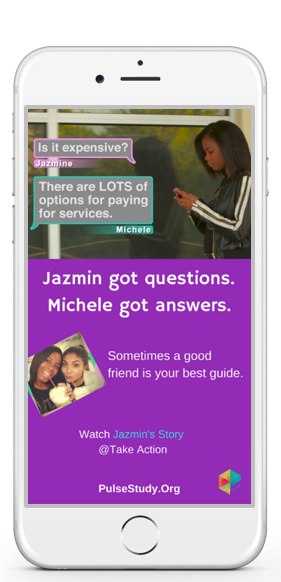 Examples of Pulse Content
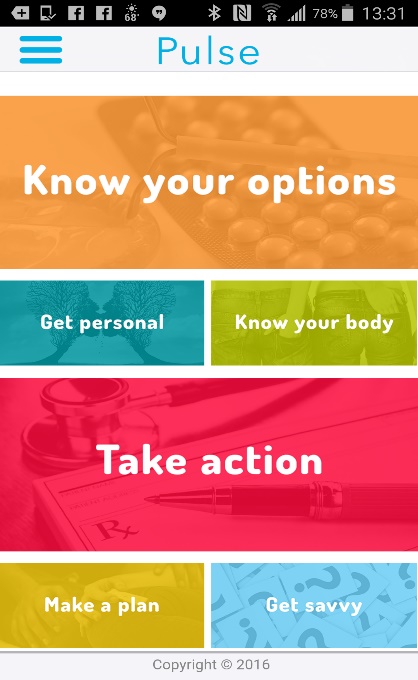 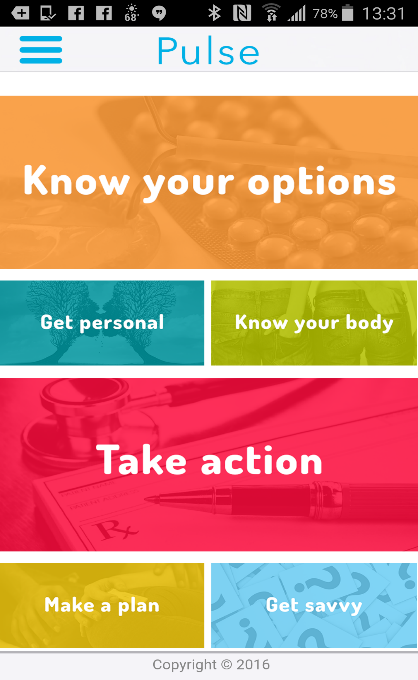 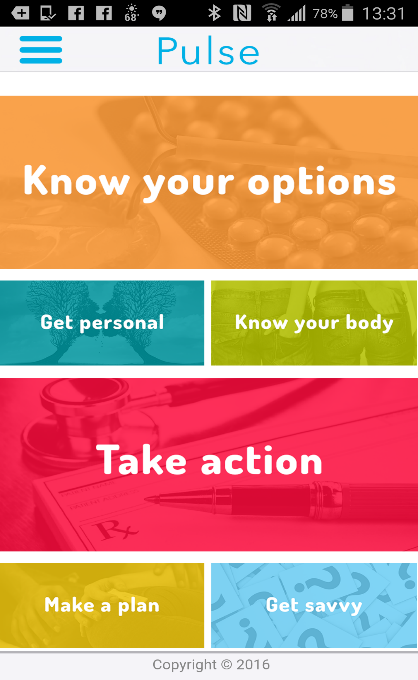 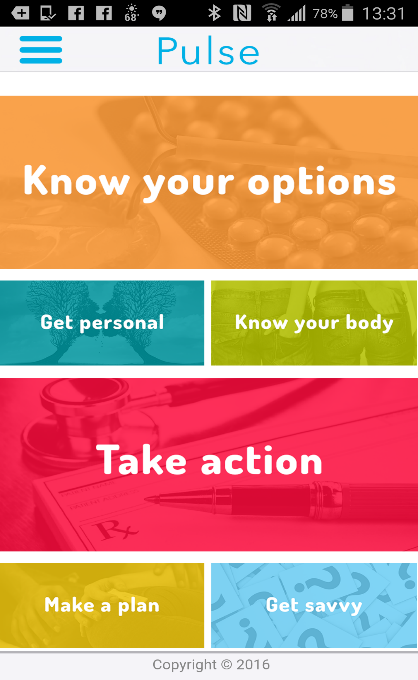 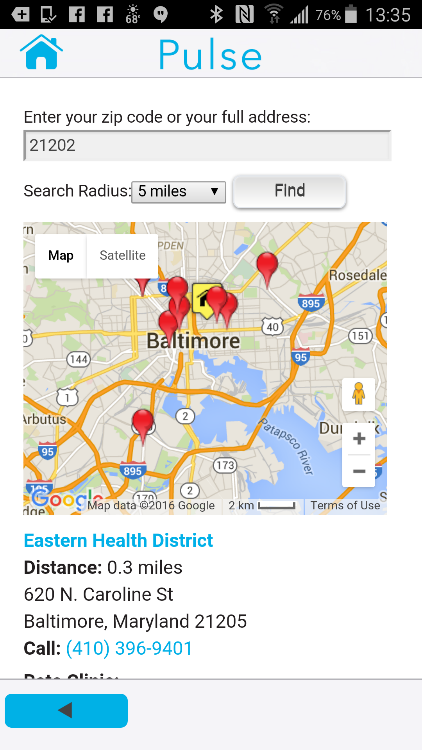 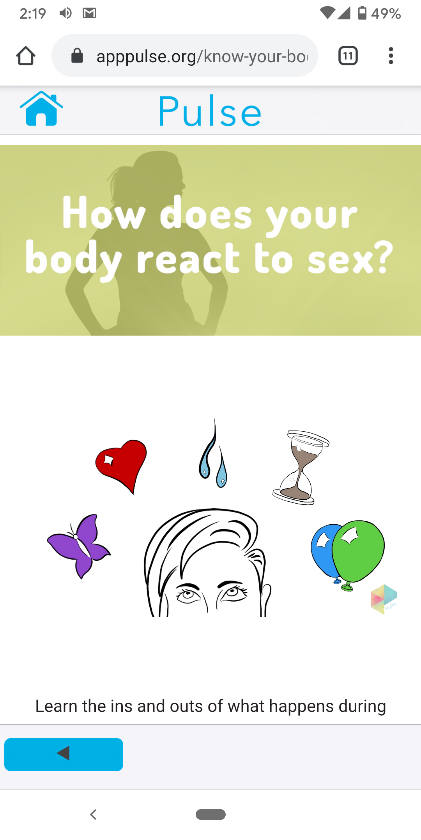 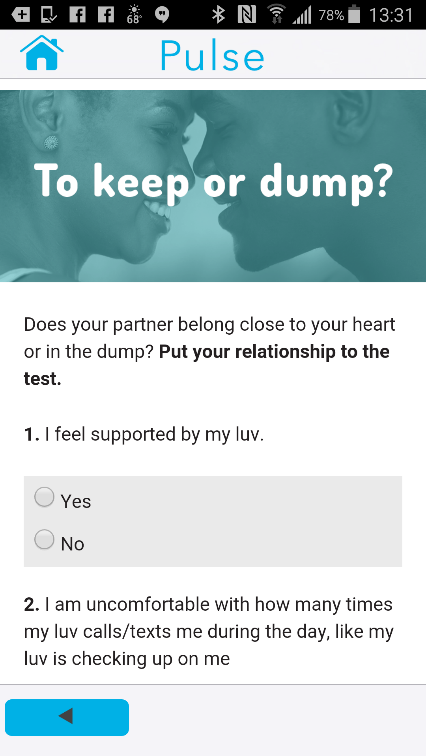 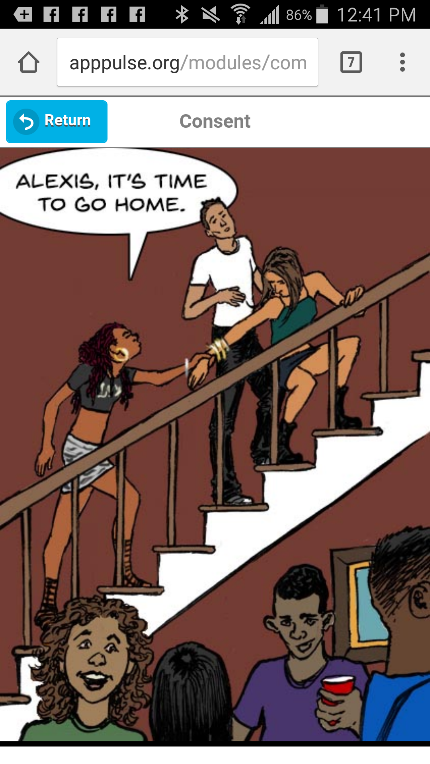 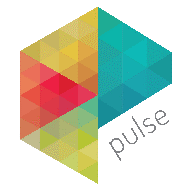 [Speaker Notes: Through engaging interactive and multimedia features, Pulse presents different types of content. These features include dynamic text and graphics, self-assessments, comics that pose various scenarios, videos of racially diverse peers that real-life model scenarios, including short films promoting birth control use and clinic use.]
Intervention and Control Apps
Text Messages  	                     App Home Page
Treatment
Control
Control
Treatment
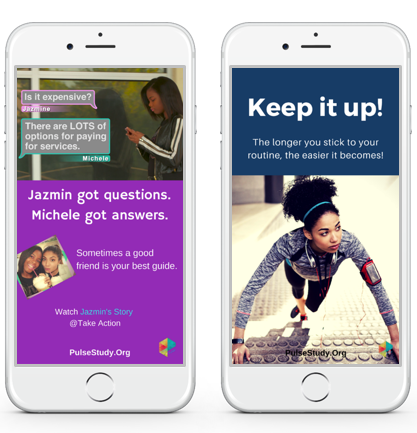 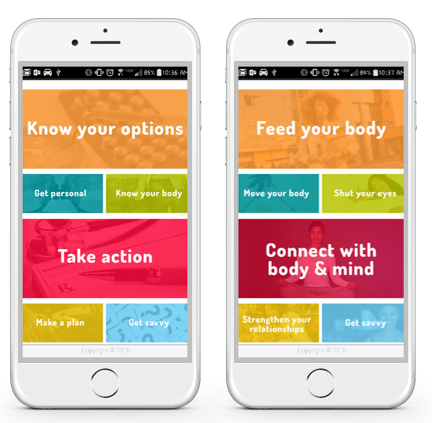 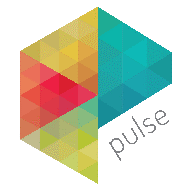 [Speaker Notes: The intervention also had a text-messaging component for both the treatment and control participants. You can see in the images above how the intervention and 
control app have the same feel and look. 

The Pulse comparison app was custom-built with the same branding and design as the Pulse intervention app but with different and less content. 
The comparison Pulse has six content areas: (1) Feed your body (healthy eating); (2) Move your body (exercise tips); (3) Shut your eyes (importance of sleep); (4) Connect with body and mind (emotional health); (5) Strengthen your relationships (connecting with others); and (6) Get savvy (frequently asked questions).

Participants received regular multimedia messaging services (MMS) approximately every three days related to sexual health for six weeks. Like the intervention group,
the comparison group received MMS approximately every three days containing Pulse comparison app content, highlighted activities, and alerts. Unlike the intervention
group, the informational MMS were about general health and nutrition rather than sexual health.]
Evaluation Study
Pulse Evaluation
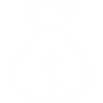 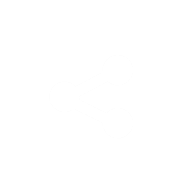 Funded by U.S. Department of Health and Human Services’ Office of Population Affairs
Evaluated to assess whether it:
Increased use of effective contraception
Increased visits to clinics for SRH services
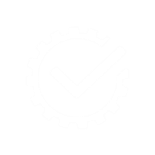 Two-arm randomized controlled trial
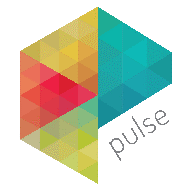 [Speaker Notes: Pulse development and evaluation as part of the (former) Office of Adolescent Health (Now OPA) Tier 2B funding. 
Pulse was evaluated to assess whether it:
Increase use  of effective contraception
Increase visits to clinics for SRH services 
We implemented a randomized controlled trial using an “Internet-based research approach”
That means that participants were recruited, screened, enrolled online. They also consumed the intervention and completed all assessment surveys online. There was no face to face contact with participants throughout the duration of the study.]
About Pulse Study
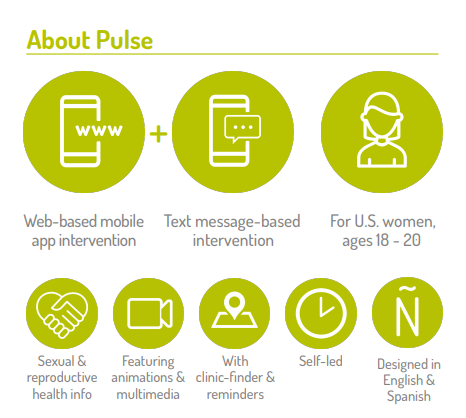 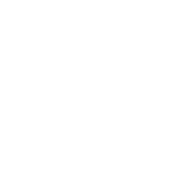 Two-Arm Randomized Control Trial
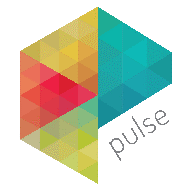 [Speaker Notes: We conducted an individual-level, two-arm randomized controlled trial of Pulse (a web-based mobile app intervention complemented with text-messages (MMS)). 

To be eligible for this study, participants must: (1) be a self-identified woman, (2) aged 18 to 20, (3) not be pregnant or trying to become pregnant at baseline, (4) have daily access to a smartphone, and (5) speak English. Most of the sample was expected to be non-Latinx Black and Latinx women, though women of other ethnic and racial backgrounds were permitted into the study.]
Pulse Study Recruitment Strategy
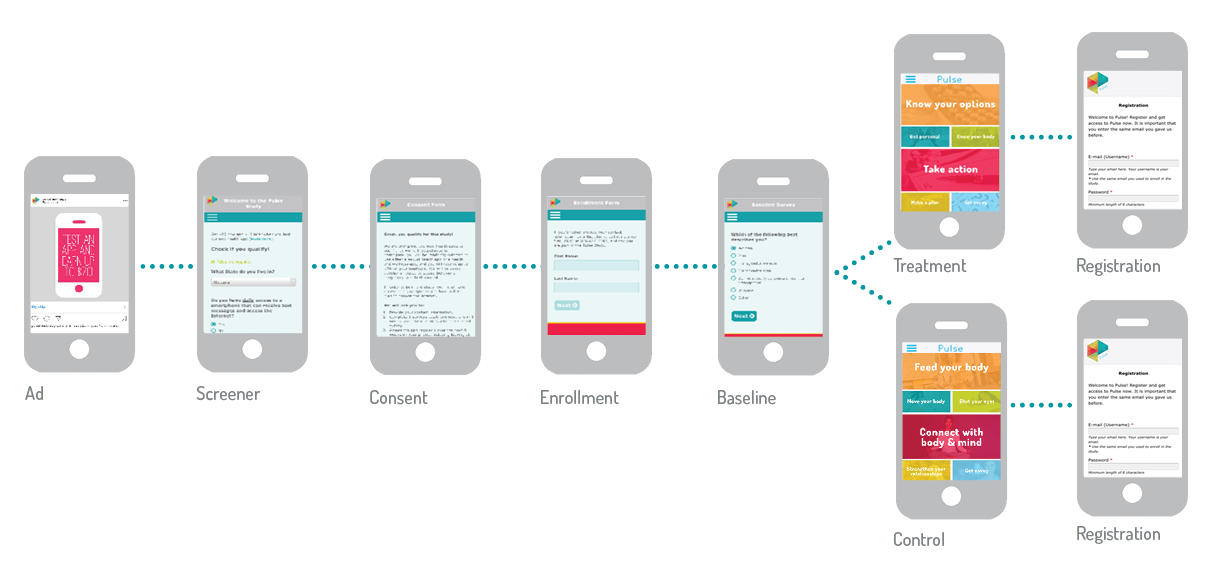 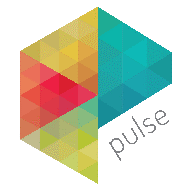 [Speaker Notes: We implemented a randomized controlled trial using an “Internet-based research approach” that means that participants were recruited, screened, enrolled online. They also consumed the intervention and completed all assessment surveys online. There was no face to face contact with participants throughout the duration of the intervention.

We used internet advertising (Instagram and Facebook) to recruit participants to the study and direct them to a website to complete a screener. We recruited participants between Nov 2016 and March 2019.]
Results
Study Sample
Pulse Study Sample
661
participants
643
participants
504
participants
509
participants
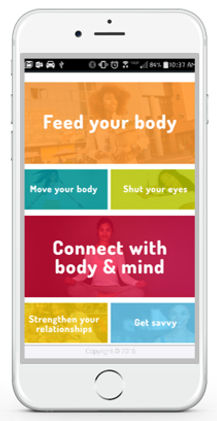 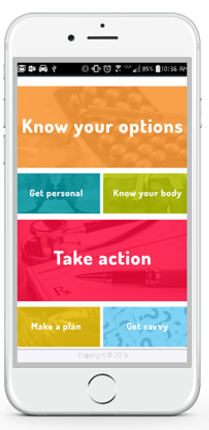 1,304
Cohort 1
Control
Treatment
2,317
1,013
Participants
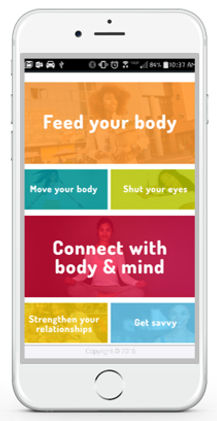 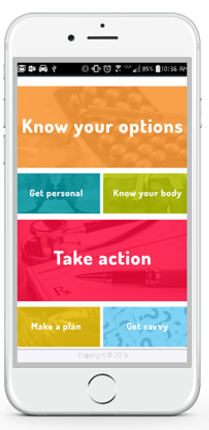 Cohort 2
Control
Treatment
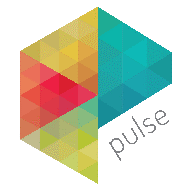 Pulse Study Follow-up
Cohort 1
1,304
87%
79%
1,304
1,013
86%
86%
69*
1,013
1,013
Cohort 2
Completed Survey
Completed Survey
Completed Survey
Completed Survey
Received Survey
Received Survey
Received Survey
Received Survey
6-month follow-up survey
6-week follow-up survey
6-month follow-up survey
6-week follow-up survey
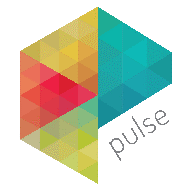 [Speaker Notes: *NOTE: Only 69 participants in Cohort 1 were eligible to participate in the 6-month follow up survey due to funding cuts and the delayed start for Year 4.]
Race & Hispanic Ethnicity
Other14%
Latinx43%
Black43%
N= 2,317
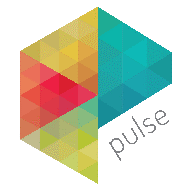 Highest Educational Attainment
66% in college or technical school
53% some college or more
Participant
Parent
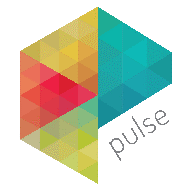 [Speaker Notes: Our sample was highly educated.]
Baseline Sexual Experience
68% ever had sex
56% sex in past 3 months
78% 
no condom
52% 
no hormonal 
birth control
47% 
no method
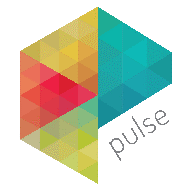 [Speaker Notes: This is a high-risk sample]
Behavioral Outcomes
Cohort 1 Positive Short-Term Impacts
*p-value<0.05; **p-value<0.01; ***p-value<0.001
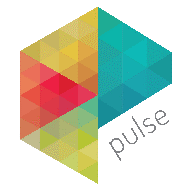 [Speaker Notes: This study did find some positive short-term impacts. For the first cohort, at 6-week follow up, Pulse participants experienced lower rates of sex without a hormonal/LARC method (p=0.001), increased knowledge about contraception (p=0.000), and increased birth control self-efficacy (p=0.027). However, aside from increases in knowledge about contraception, these findings were not sustained in our second cohort replication study.]
Pulse participants experienced…
Lower unprotected sex 
(sex without a hormonal/LARC method)
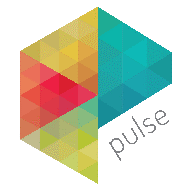 [Speaker Notes: We examined 2 behavioral outcomes at the 6-week f-u:
any unprotected sex
sex without a hormonal/LARC method

Found impacts on one of these: Pulse participants were 7.6 percentage points less likely to report having had sex without a hormonal or long-acting contraceptive method (22.1% Pulse vs. 29.7% control)]
Pulse participants experienced…
Greater knowledge about contraception
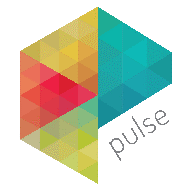 [Speaker Notes: Pulse participants also scored 7.1 percentage points higher on contraceptive knowledge (51.5% Pulse vs. 44.5% control) across four true/false questions about contraceptives (e.g., “True or false: A condom is more effective at preventing pregnancy than the IUD”).]
Pulse participants experienced…
Greater self-efficacy on using contraception
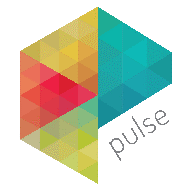 [Speaker Notes: Pulse participants were more likely to “agree” (67%) that they are confident they would be able to use birth control every time they have sexual intercourse compared to control participants (62%).]
Lessons Learned
Recruitment Stock Photography
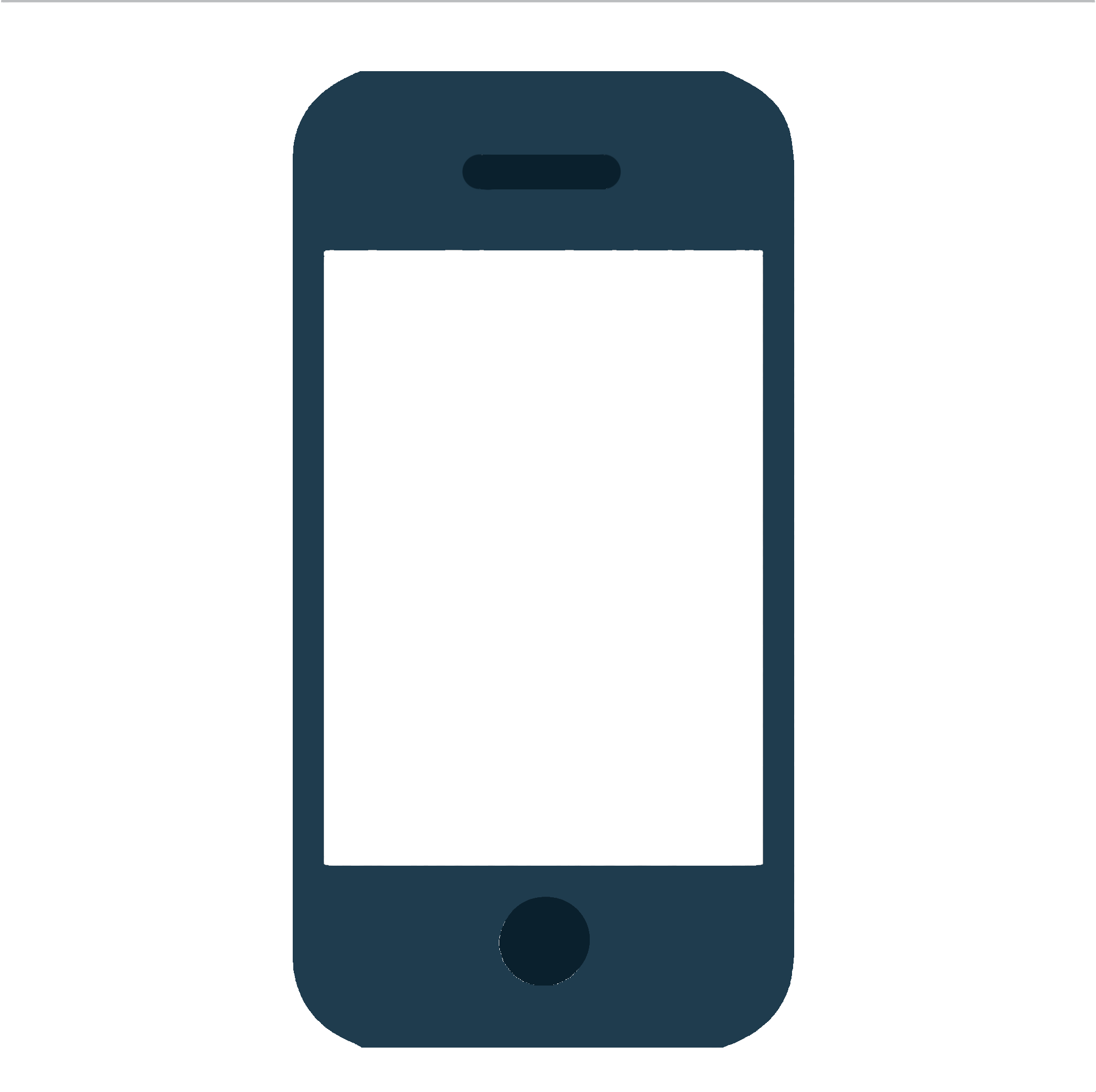 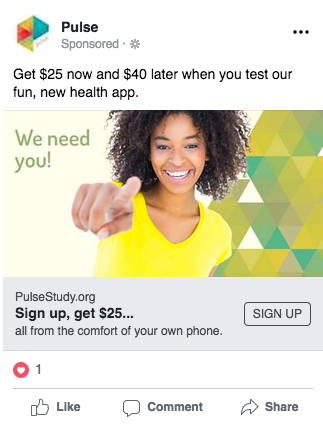 Stock photography
[Speaker Notes: Using internet based advertising is a very convenient way to advertise and recruit for your study. However, creating the perfect ad is an art form.
One of the first lessons came from the visual style of the ad. We tested dozens of styles, ads featuring photograph of our target audience, videos, or just plain typography.
We learned that stock photography was not effective in getting youth’s attention. For example in this ad, we used an image that was heavily branded. But, the photograph itself looks very “stock” photo. It has that cheesy, perfect skin, and white teeth look that screams “I’m a scam.” Youth are very savvy and mistrust ads that they perceive as a scam.]
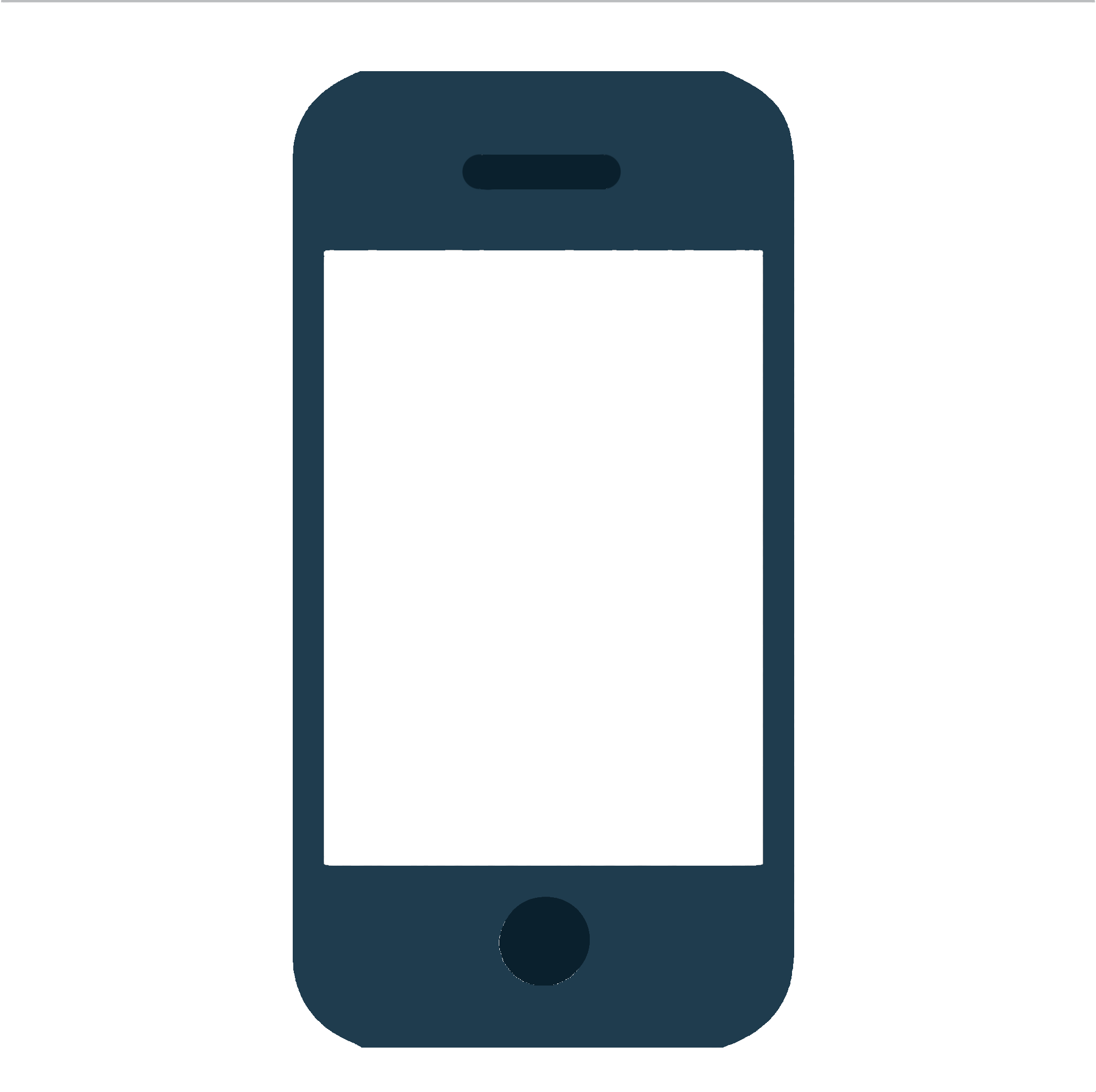 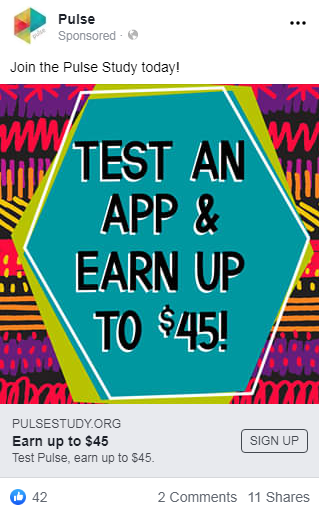 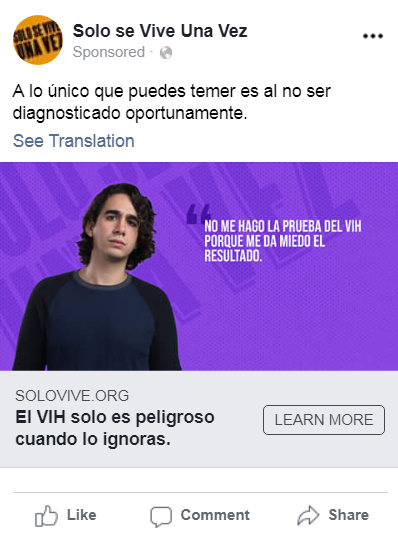 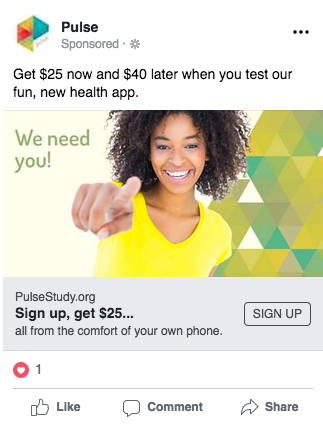 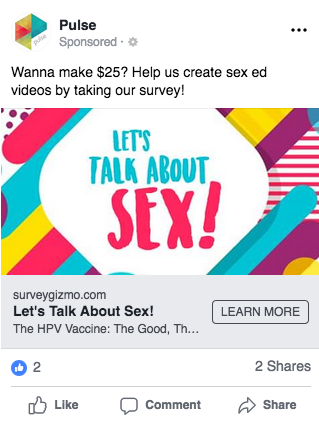 Colorful illustration
[Speaker Notes: The ads that were effective were those that featured no people at all, but had a clear and concise message. In fact not all audiences will react positively to pictures, and pictures of people might be limiting if you are recruiting a demographically diverse audience.

You can create an ad like this one. It is still colorful and eye-catching, but it’s an illustration. This was our latest recruitment ad for one of our studies, and it worked particularly well. It ensures that no one will look at the ad and say “well this isn’t for people like me” because it doesn’t show any people.

So the first thing you need to do if to figure out which authentic eye-catching graphics.]
RecruitmentUX/UI Matters
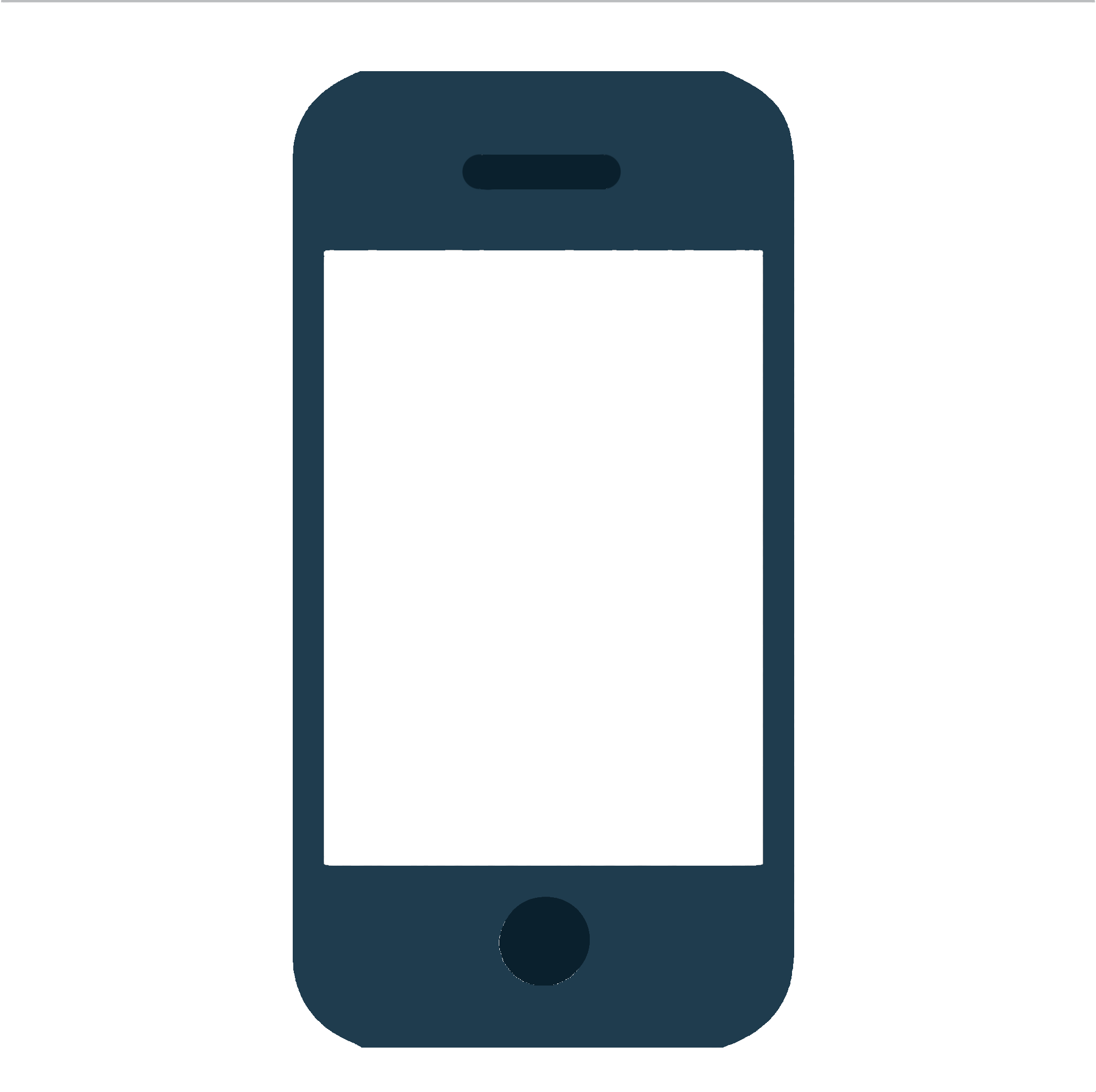 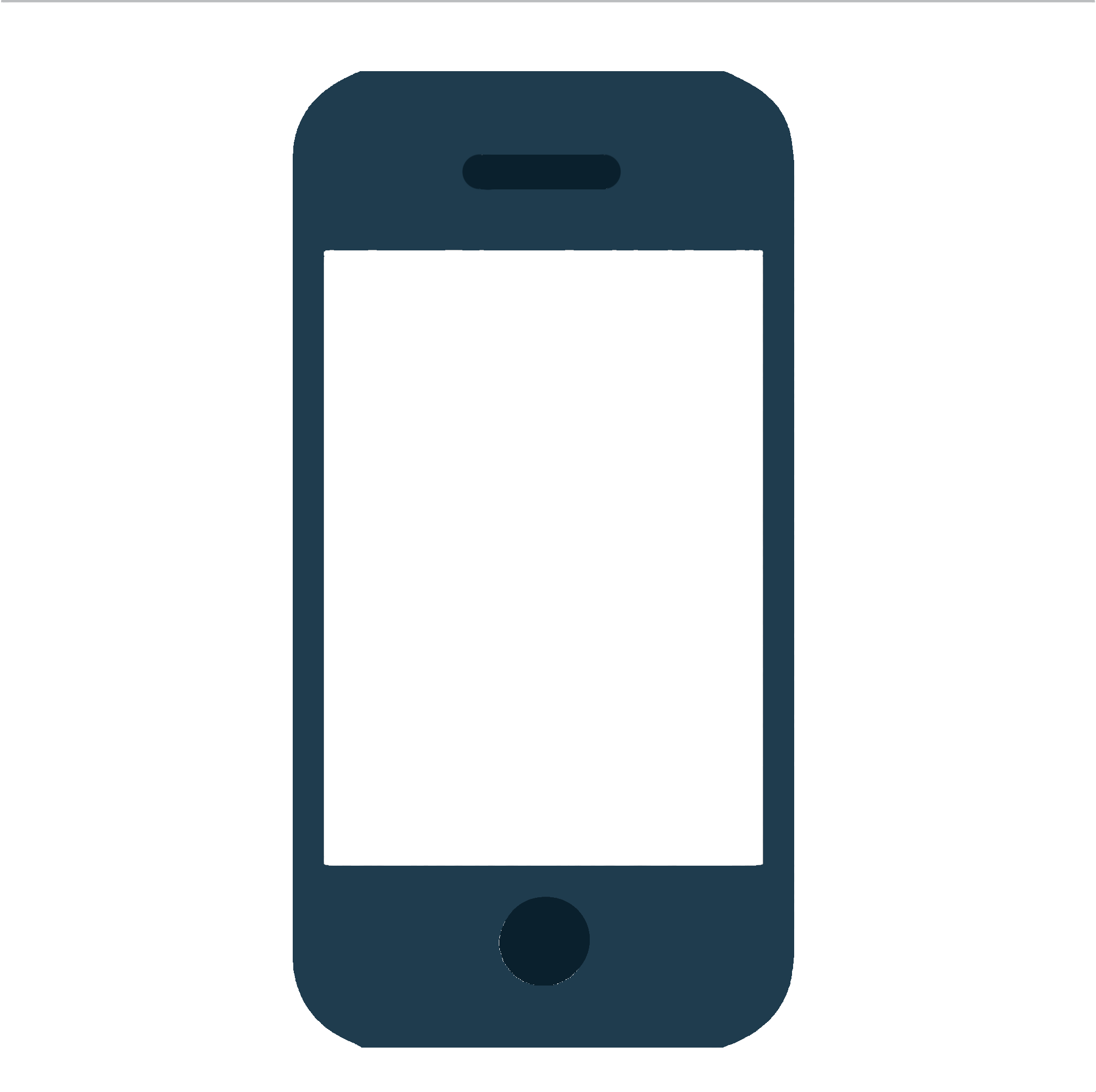 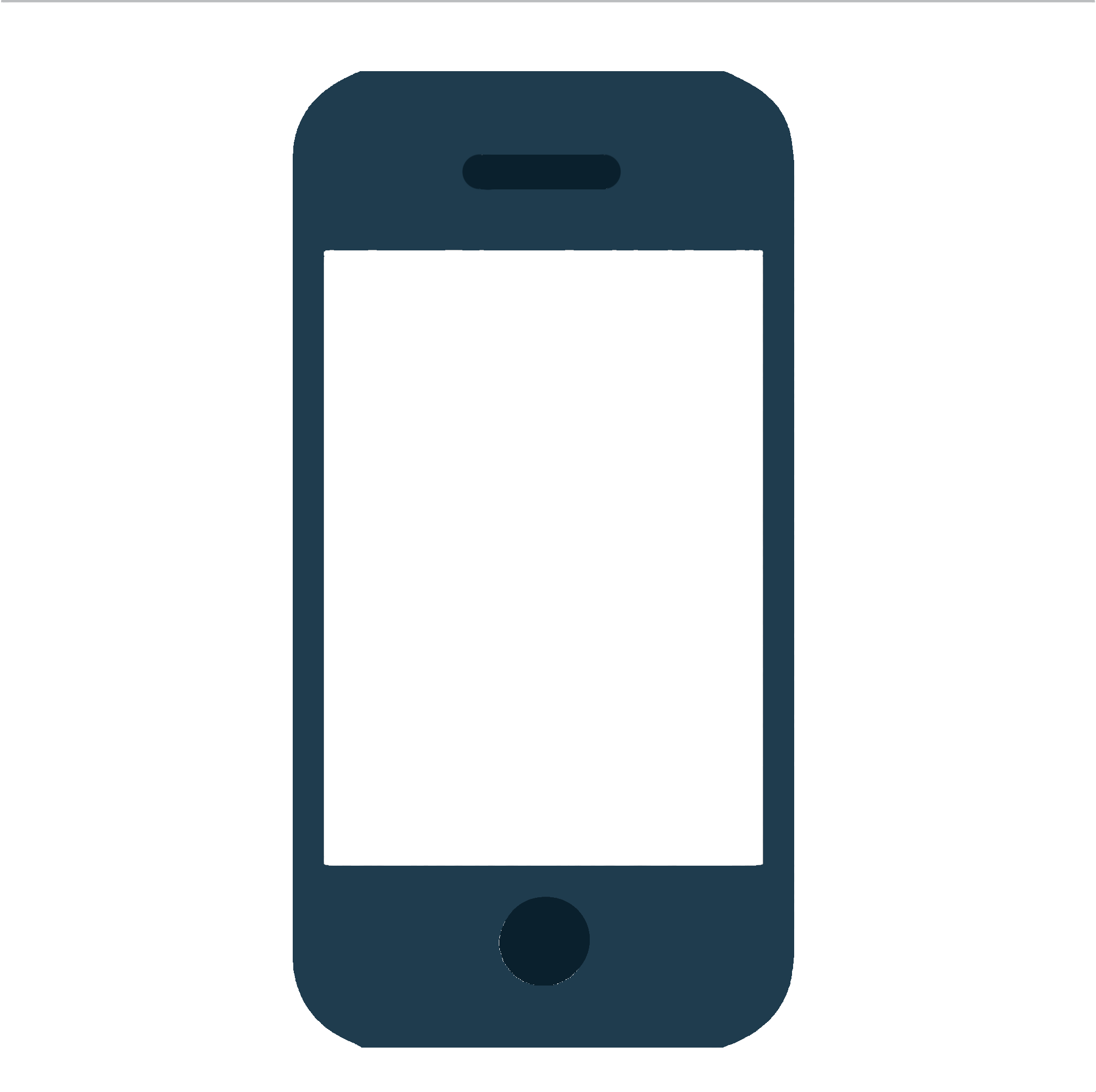 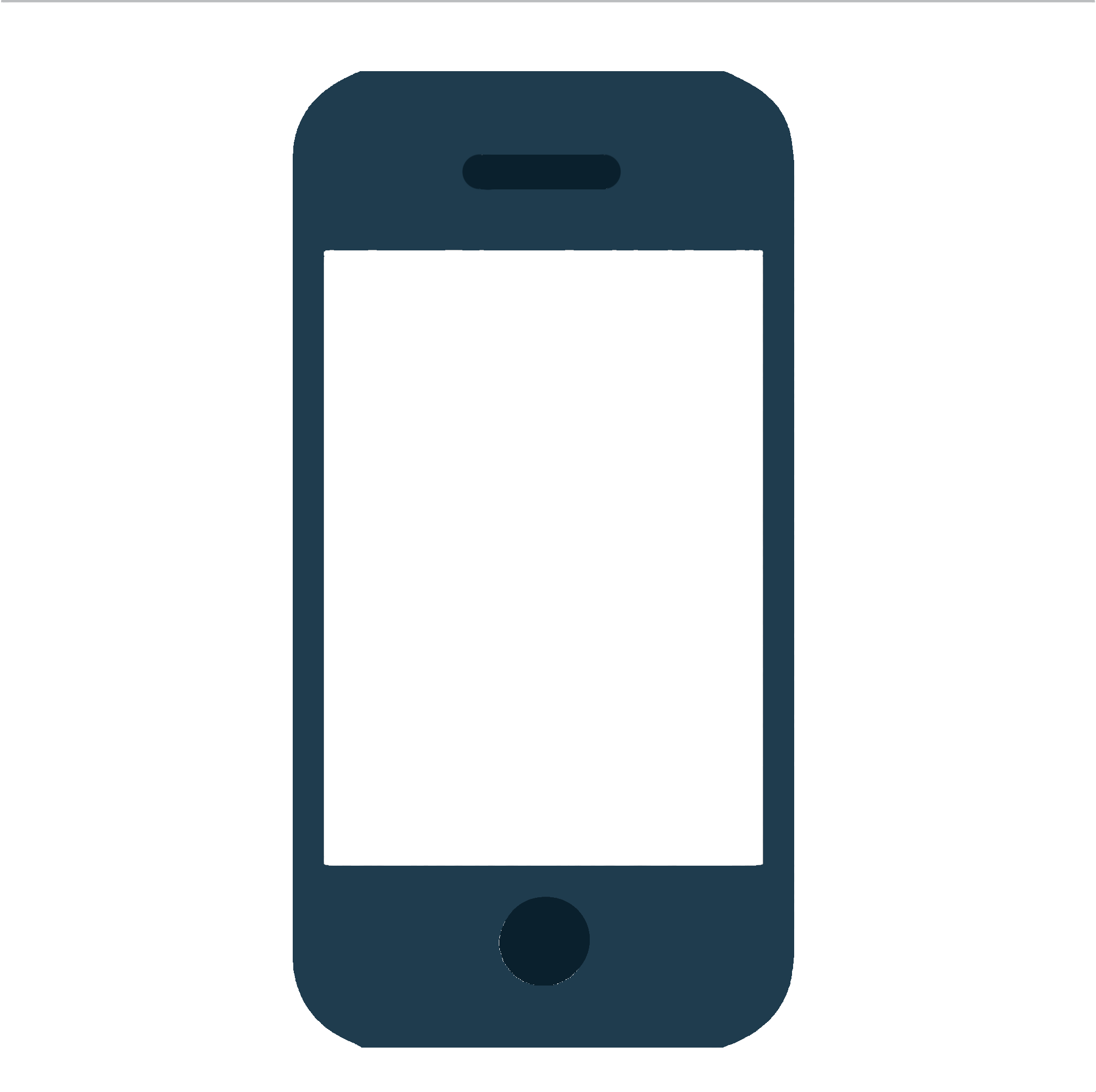 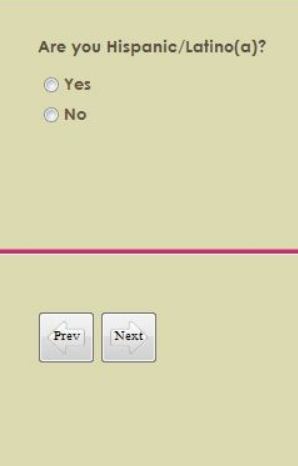 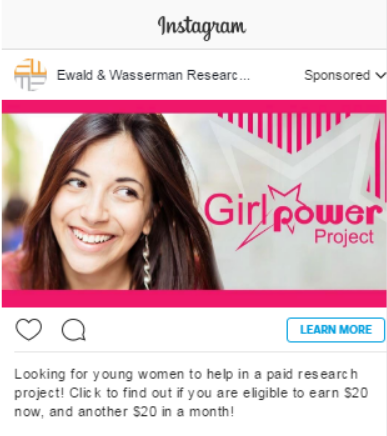 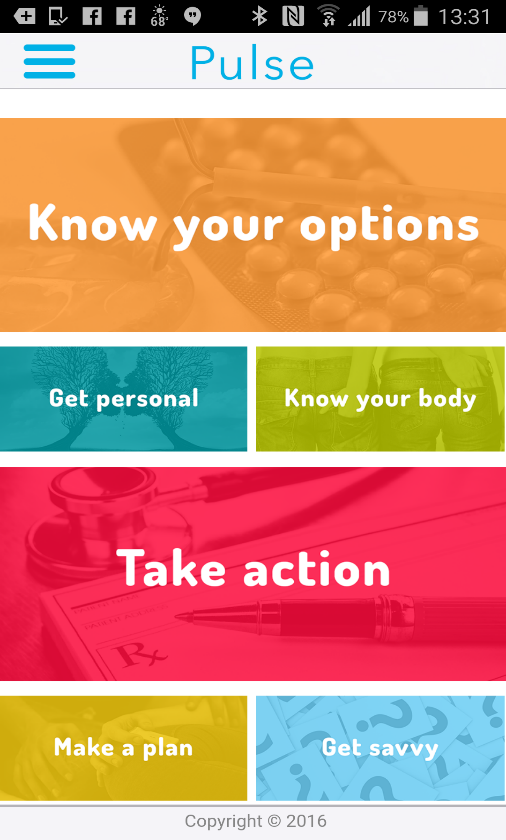 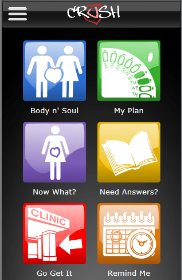 Varied visual identities
Click, click, click. So many clicks.
[Speaker Notes: The user’s experience viewing and interacting with your study pages can impact how they feel about the study and will influence their decision to join or not.

Visual branding issues
During the pilot we noticed that a disjointed visual design kept people from joining the study. The social media ad had one name and color scheme, while the enrollment forms changed colors every time the user changed  sections on the form. 

Navigation issues
Had to click through 8 pages of the screener. Noticed many participants were not completing it.]
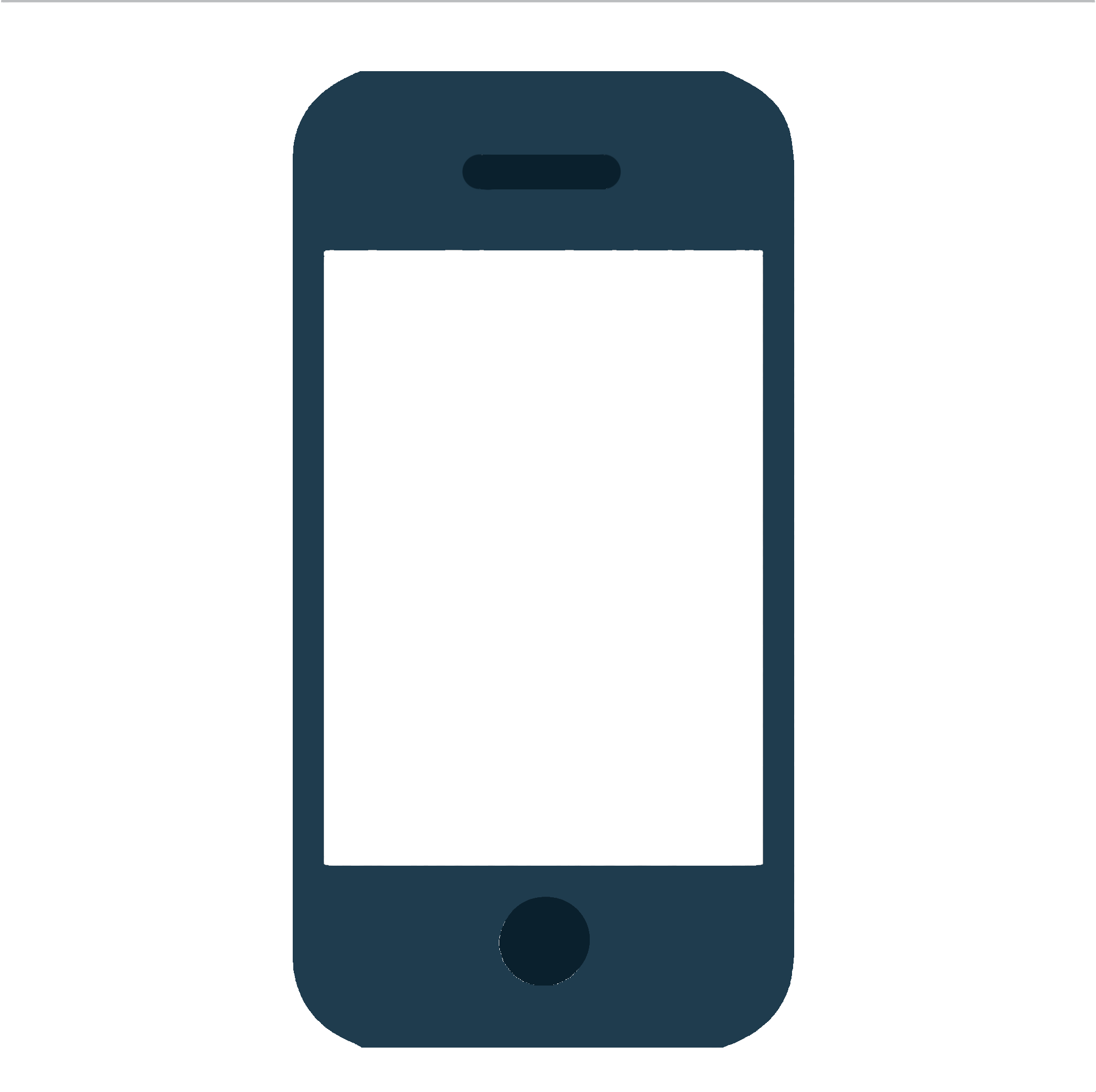 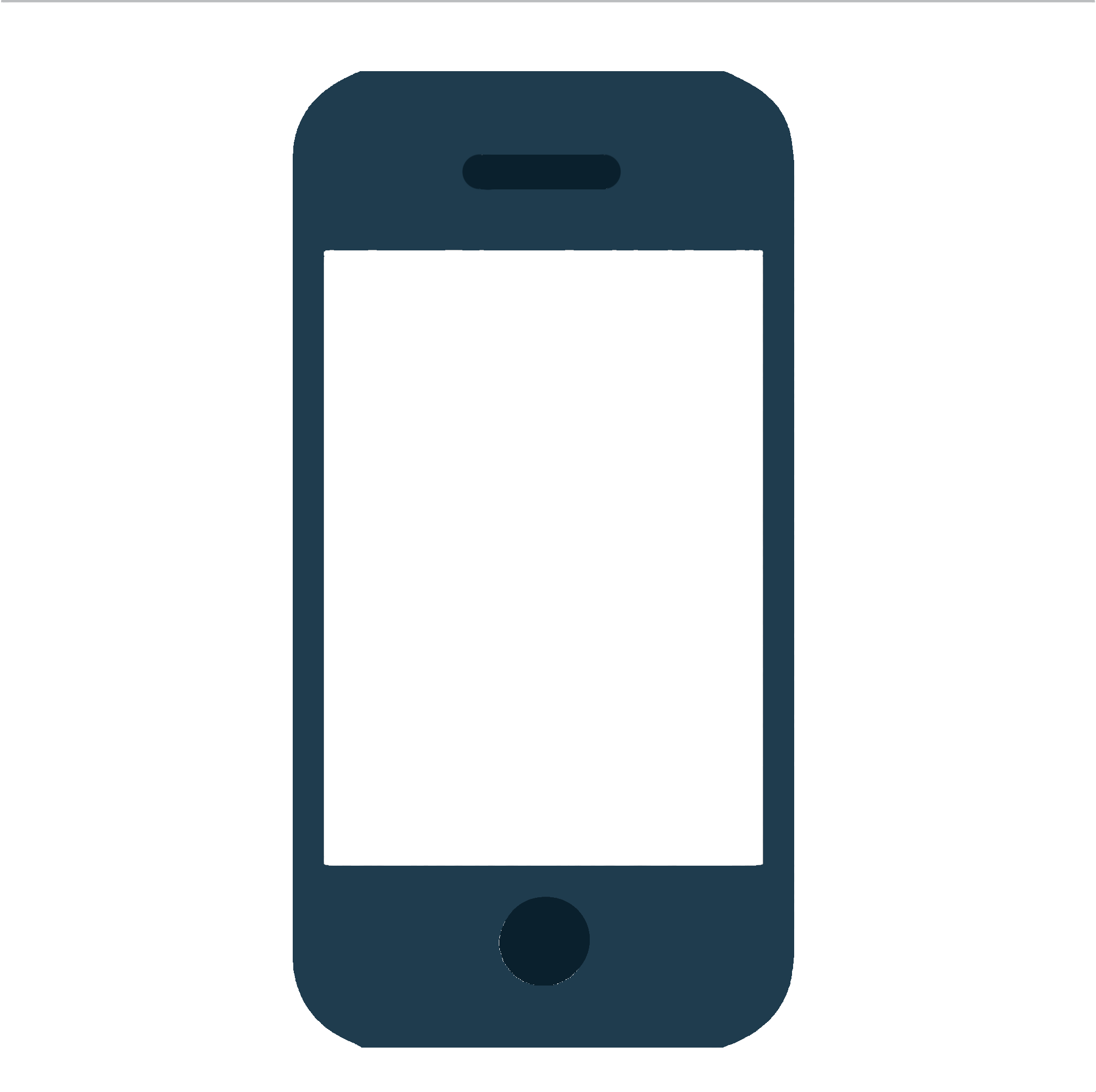 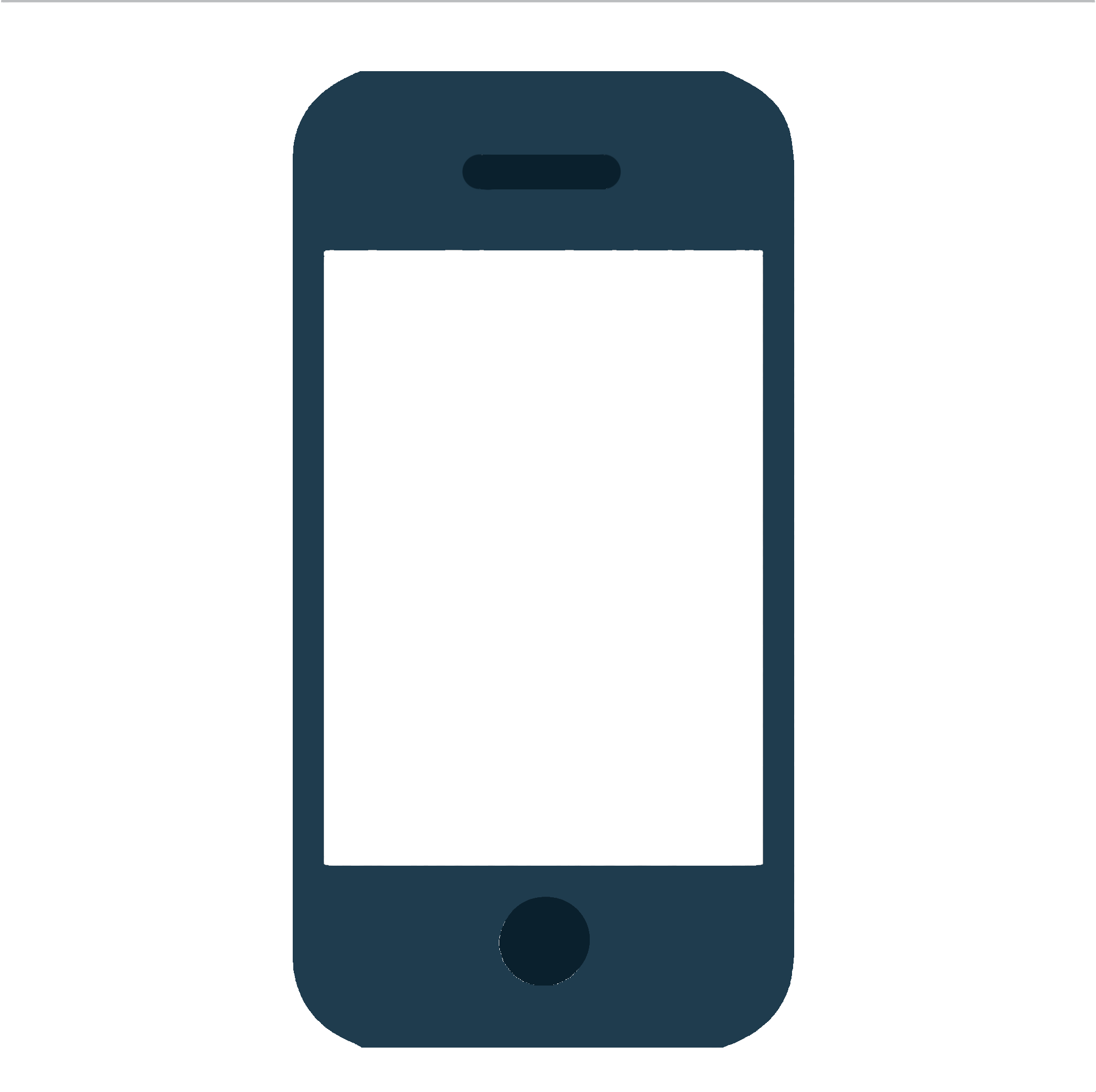 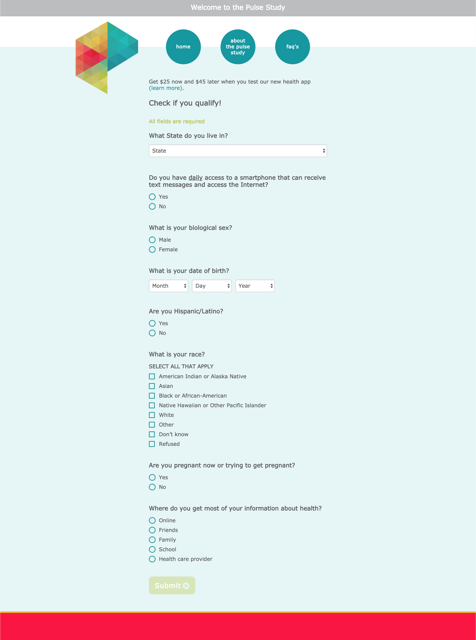 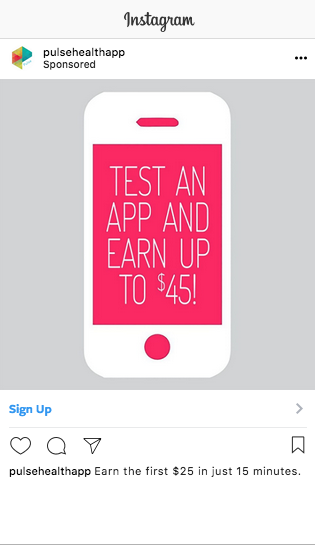 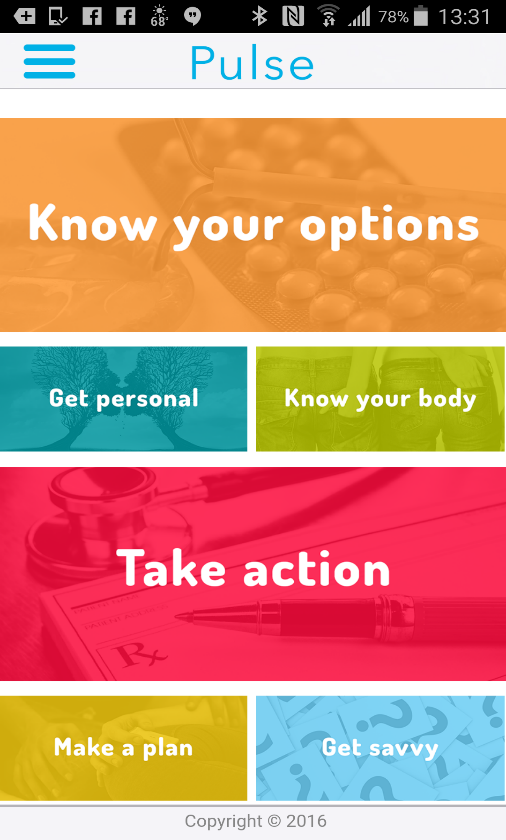 Uniform visual identity
One page-screener
[Speaker Notes: Visual branding change
We then created a cohesive visual look and branding that extended from the social media ad, to the enrollment materials so users could feel that all pages were related. 

Navigation change
Before we put the screener questions all together on one page, only 10% of those who landed on the first screener page went on to Question 2 on the next page. Of those who started the screener at all, only 7% completed it.

In contrast, after putting all of the questions on one page, more than 90% of those who went to the screener page completed the screener (97% went to the 2nd question and 94% completed it).]
EnrollmentScammers & Duplicates
[Speaker Notes: So we put all this work into recruiting and enrolling participants, and making sure they have comparable experiences, but haven’t addressed the huge issue that researchers face when we conduct an evaluation without ever meeting our participants: scammers and duplicates. What do I mean by scammers and duplicates?]
Enrollment
Scammer
Duplicate
does not meet our eligibility criteria on first screener attempt but tries to pass the screener again
meets our eligibility criteria on first screener attempt but tries to pass the screener again
IP addressNameTelephone numberBirth date Address for incentive
[Speaker Notes: What might we use to identify scammers and duplicates? IP address…
Our screener and enrollment system was automatic so people could join the study at all hours of the day and night, but our system could not automatically detect scammers/duplicates. So we set up a protocol to manually review the screener attempts for this kind of behavior several times per week. As you might imagine, this was a time-consuming process, but we didn’t want to recruit a bunch of people who were outside of our target group and have to drop them later on. 
We have two examples to share with you, but there are myriad scenarios that are possible.]
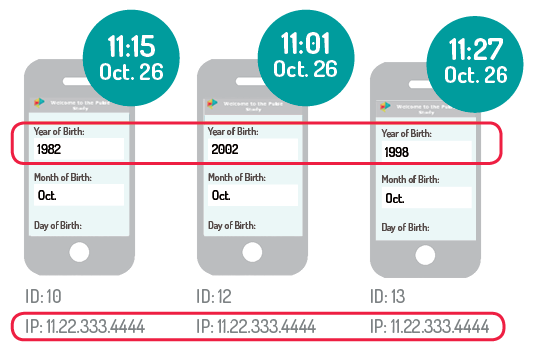 [Speaker Notes: Here is an example of an obvious scammer. 
FAKE DATA and only a handful of the variables we actually had access to
format is the same as how our screener reports appeared
We have an ID number, IP address... 
The first row (ID 10), is the earliest screener attempt shown, and the bottom row (ID 13) is the most recent attempt shown. 
You can see that ID 10 is a 35-year-old person, then ID 11 is someone else, and then ID 12 is the same IP address as ID 10, same state, same month and day of birth, but the year changes. So this is probably someone who is attempting to adjust their age to meet our unknown eligibility criteria until they are successfully randomized (ID 13). In this case, we would have contacted and dropped ID 13 from our sample within the next few days because they were a scammer.]
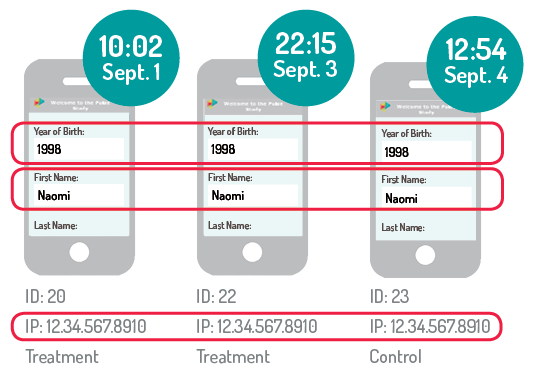 [Speaker Notes: This example shows an obvious duplicate (again, fake data). ID 20 is a person who successfully passed our screener on her first attempt (as seen in the group column). Then she came back twice several days later, tried again, and was successful. In this case, we would have kept ID 20 in our sample but dropped IDs 22 and 23. Some people came back even months later.]
Scammers and Duplicates
19,706 
completed screener attempts
5,870 
met eligibility criteria
475 
were scammers/duplicates
2,317 
participants in final sample
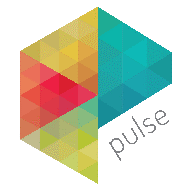 [Speaker Notes: “Attempts” does not mean “individuals” 
Even with very targeted advertising, we still had to remove almost 20%, or 1 in 5, of the people who passed the screener and were randomized.]
EnrollmentTracking Enrollment
Tracking Enrollment Using Google Analytics
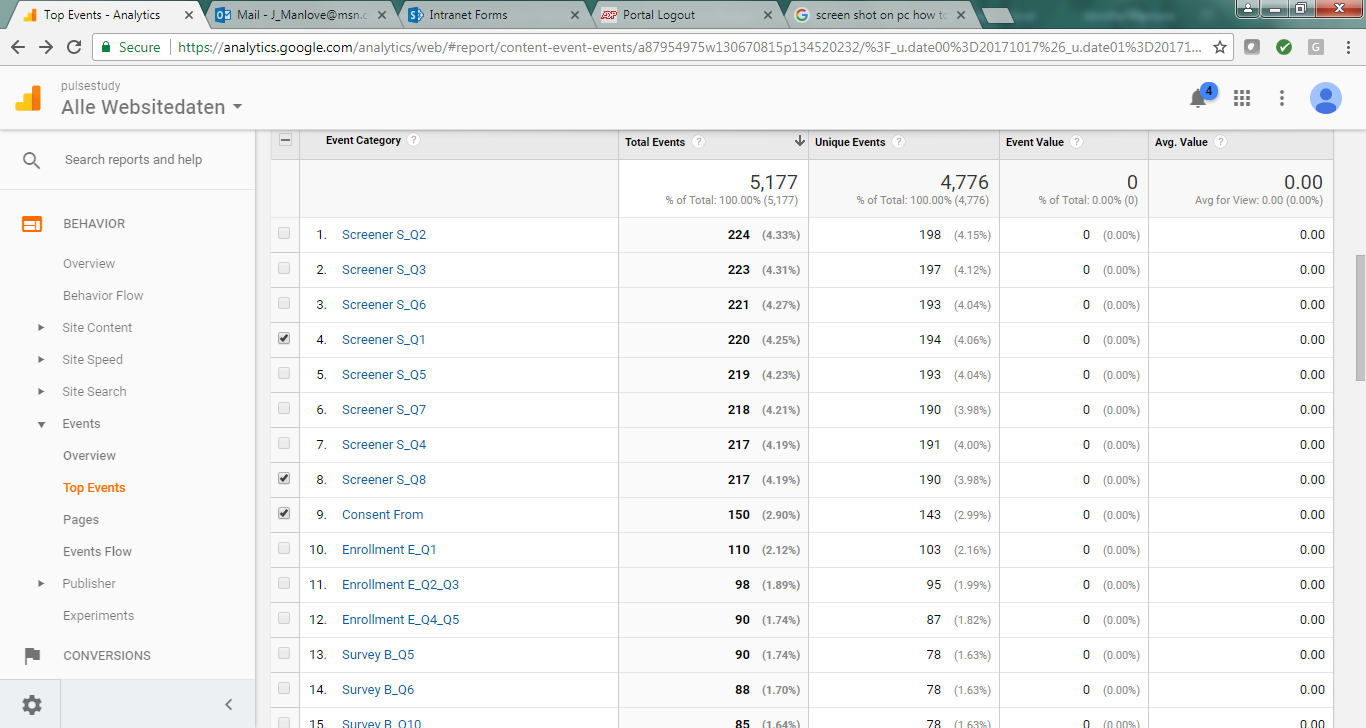 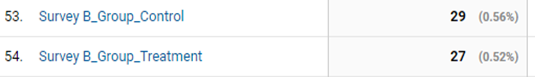 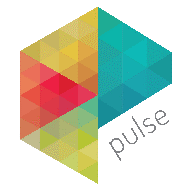 [Speaker Notes: For this study, we used Google Analytics to track people’s progress throughout the enrollment process. This slide shows a single day of recruitment where we had:
224 people answer the second screener question, 217 finished screener Q8, indicating they completed the screener, and 56 were randomized (29 to control and 27 to treatment)]
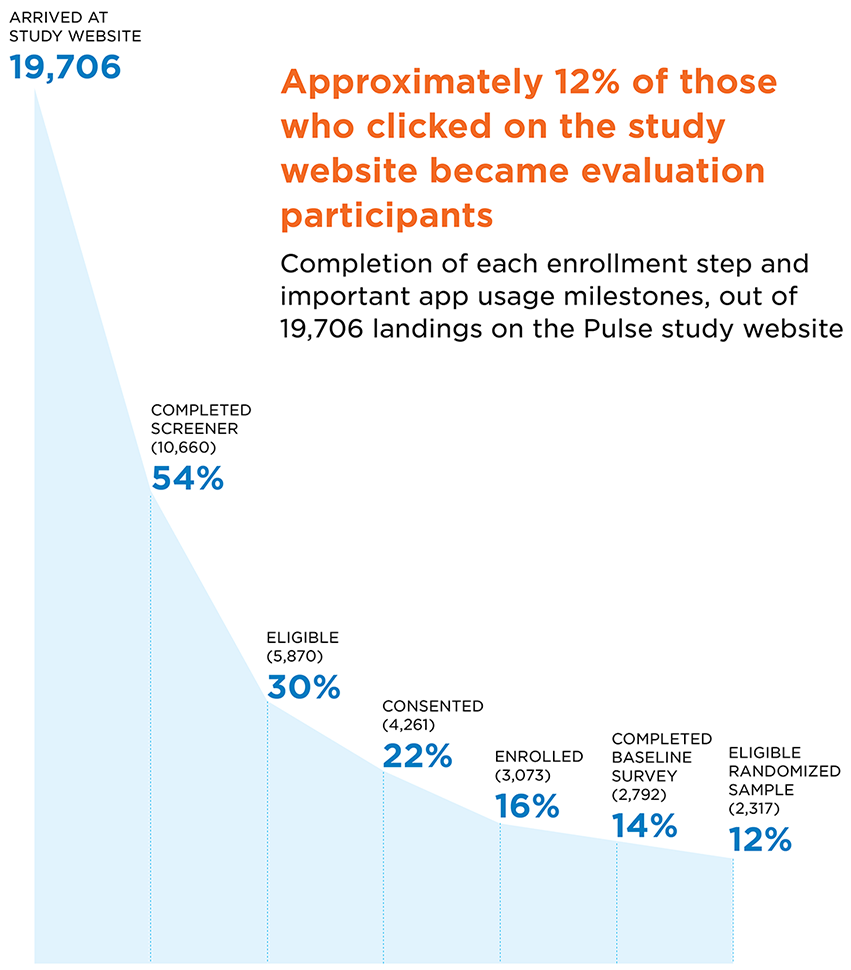 Tracking Enrollment
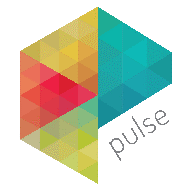 [Speaker Notes: This platform ended up being a great resource for identifying points at which people were dropping off during the enrollment and recruitment process. By examining the Google Analytic data, we were able to see that the biggest drop off points were participants not completing the screener (only ~half completed) or not being eligible for the study. These data also demonstrate the importance of casting a wide net for recruitment since, as you can see, only 12% of people who landed on our study website became eligible, randomized participants.]
Retention
Text Messaging
[Speaker Notes: Throughout the study we sent via text MMS, multi media messages to keep participants engaged.]
MMS Prompts
Control
Treatment
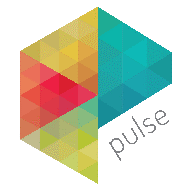 [Speaker Notes: These MMS contained intervention-related or control app related information used to remind people of the app and direct participants to specific sections of the app. MMS were also used to disseminate admin information such as survey reminders.]
Use of Text-Messages
Strengths
Challenges
Bulk texting services or software can be pricey
Quick and easy way to send individual messages to large number of participants
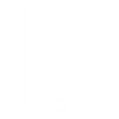 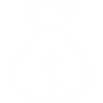 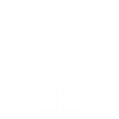 Helps with study validity and improves participant accountability (i.e. higher survey completion rates)
Unpredictable texting software malfunctioning (i.e. campaign drips unexpectedly stopping)
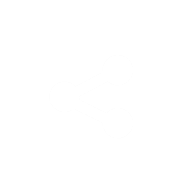 Encourage participants to visit the app and take the surveys
Manually creating and uploading text-messages leave room for human error
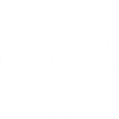 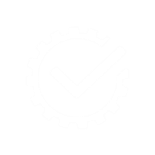 Text Message Receipt
75%
14%
20%
of intervention participants received all text messages
of intervention participants opted out of receiving text messages
experienced a message that bounced back (was not successfully delivered)
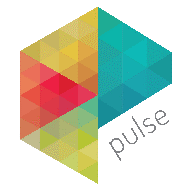 [Speaker Notes: We wanted to evaluate the text message component of this intervention to see if it was a value-add. We found that three-quarters of Pulse participants received all text messages sent during the 6-week intervention and only 14% opted out of receiving text messages. Our team is also currently assessing the efficacy of text messages in driving participants back to the app and these findings could have implications for the cost effectiveness of using text message components in future interventions.]
Retention
Usage of Pulse
App Usage
50%
84%
46%
4
18
3
of intervention participants visited the app more than once
of intervention participants logged into the app at least once
of intervention participants visited all six app sections
average number of sections visited (out of six) by intervention participants
average number of minutes spent on the app by intervention participants
average number of times an intervention participant logged into the app
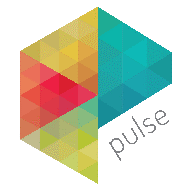 [Speaker Notes: On average, Pulse participants logged into the app 3 times and visited 4 out of the 6 app sections. This came out to around 18 minutes spent on the app, per intervention user on average. We initially thought this number was fairly low but turns out this is above average for the typical time spent on an app by a user.]
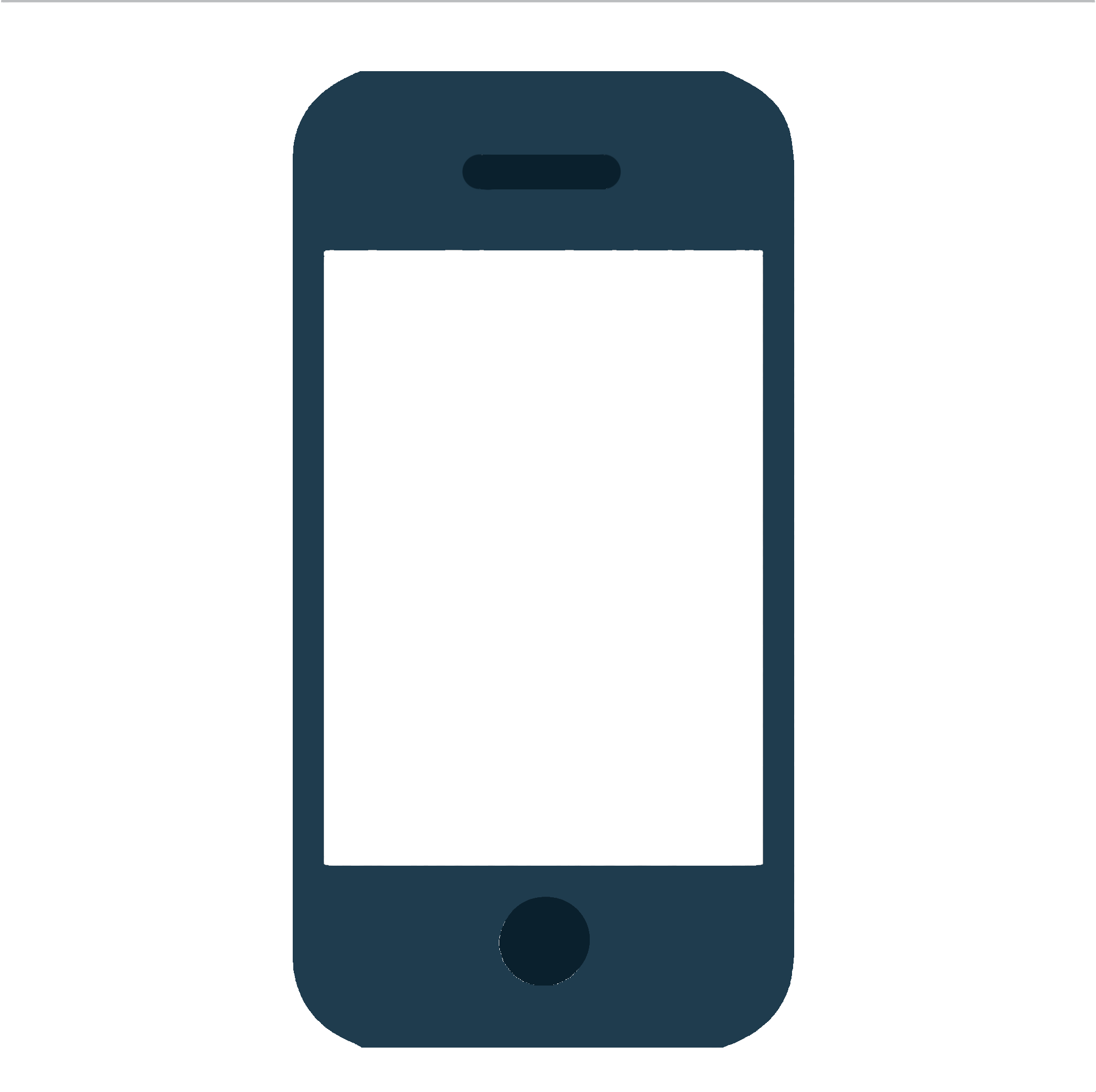 Most Viewed Sections
35%
27%
19%
9%
5%
6%
[Speaker Notes: The largest share of clicks on the app occurred within the Know your Options section, which provides comprehensive information on each type of birth control available as well as what method may be best suited for a participant. You can see that 35% of all app traffic was in this section, followed by 27% in the Know Your Body section and 19% in the Get Personal section. Within the 6 sections, participants spent more time on STI related content than any other topic. For every 10 app pages visited by participants, about 6 were related to STI’s.]
Retention
Incentives
Incentives up to $70
$25 baseline + $20 6-week follow up + $25 6-month follow up
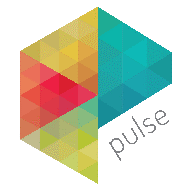 [Speaker Notes: Offering an attractive incentive is critical to motivate participants to join the study and to complete follow up surveys.
For this study, participants received a $25 incentive for completing the baseline survey and viewing the app. To incentivize participants to view the app, we offered to send the $25 incentive sooner if they viewed all 6 sections of Pulse. 
Initially the incentive was a check that we mailed to participants’ home addresses but we experienced some fraudulent activity with this method so 
We transitioned to electronic Amazon gift cards which were very effective and were also easier and cheaper to distribute to participants.
We found that approximately 84 percent of checks were cashed whereas 90 percent of gift cards were redeemed.]
Received first incentive
(N=2,317)
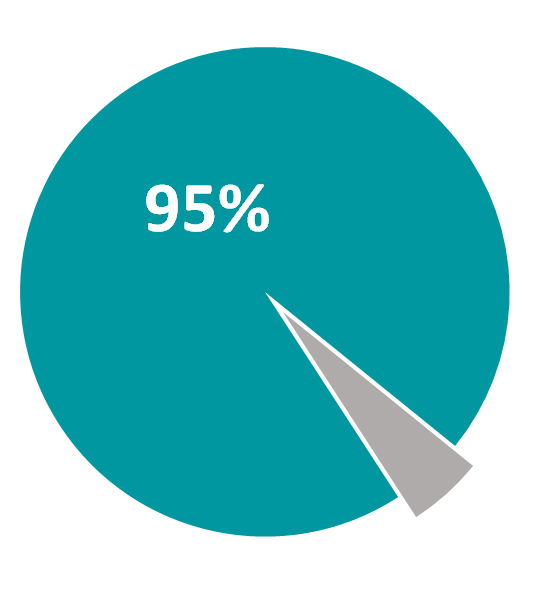 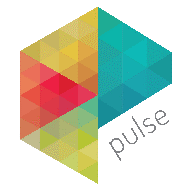 [Speaker Notes: Out of our entire sample (2317), 95% (2205) of participants received the first incentive. The 5% of participants who did not receive the incentive did not register with the app. These rates were almost identical for treatment and control groups.]
Retention
Survey Completion
Survey Completion Rates
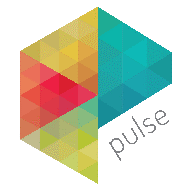 [Speaker Notes: To assess our outcomes of interest, we conducted a 6-week and 6-month follow up survey. You can see on this slide that 86% of all participants completed the 6-week follow up and nearly 80% completed the 6-month follow up. You can also see that we had similar response rates for the intervention and control groups. These response rates are high for pregnancy prevention programming, but are particularly high for an online study, especially when considering that these participants never had personal contact with the program or study staff. Promising finding on the feasibility of online studies.

+NOTE: Only Cohort 2 participants were eligible to participate in the 6-month follow up survey (N=1,013) due to funding cuts and the delayed start for Year 4.]
Partners
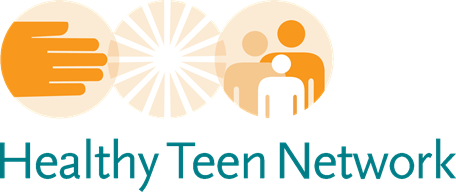 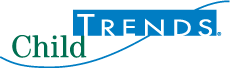 Evaluation
App development and recruitment
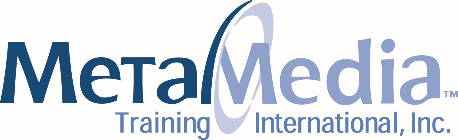 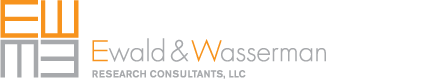 App co-development and hosting
Data collection and retention
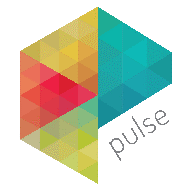 Contact Us
Genevieve Martínez-García
Genevieve@healthyteennetwork.org
Jennifer Manlove
jmanlove@childtrends.org
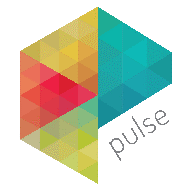